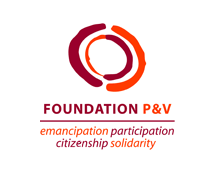 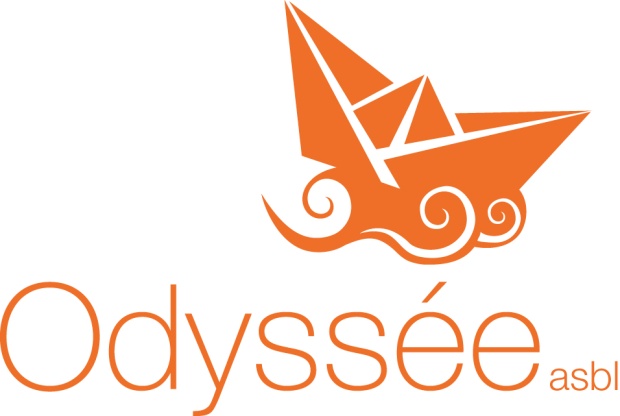 From school dropping out
 to project implementation
The integration of young people excluded by early school leaving and unemployment
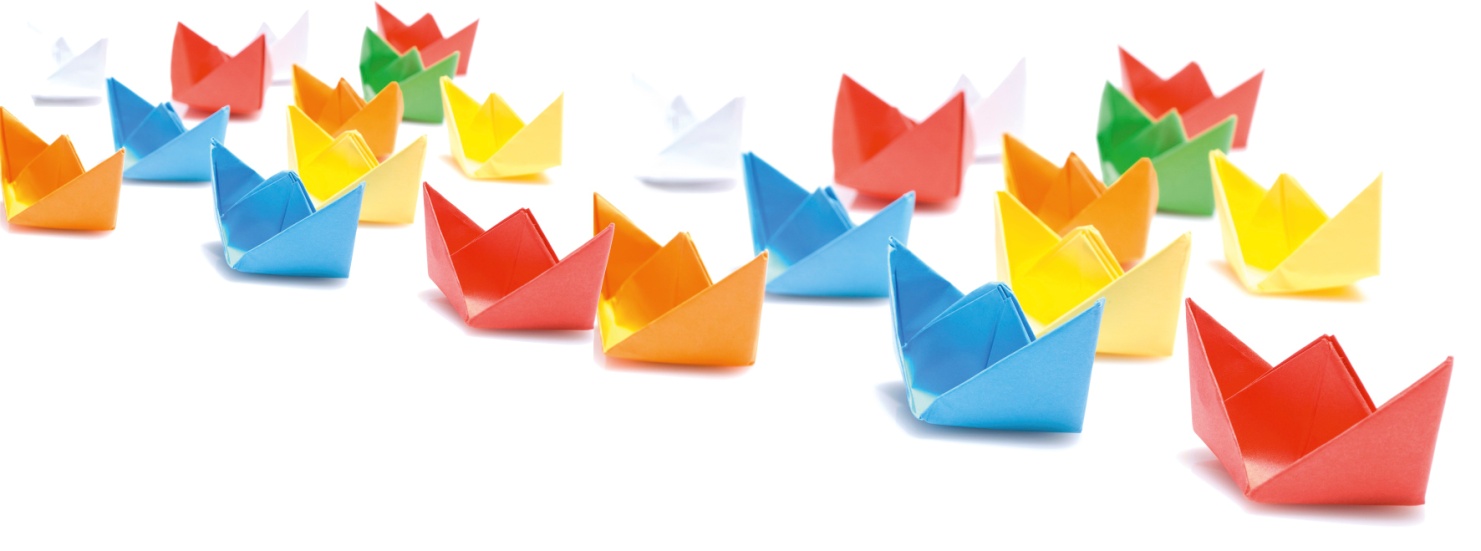 Our ambition

       “We wish to participate to the decrease of school dropouts and to empower young people with the capacity to build their future, to become in control of their lives.”
From school dropping out to project implementation
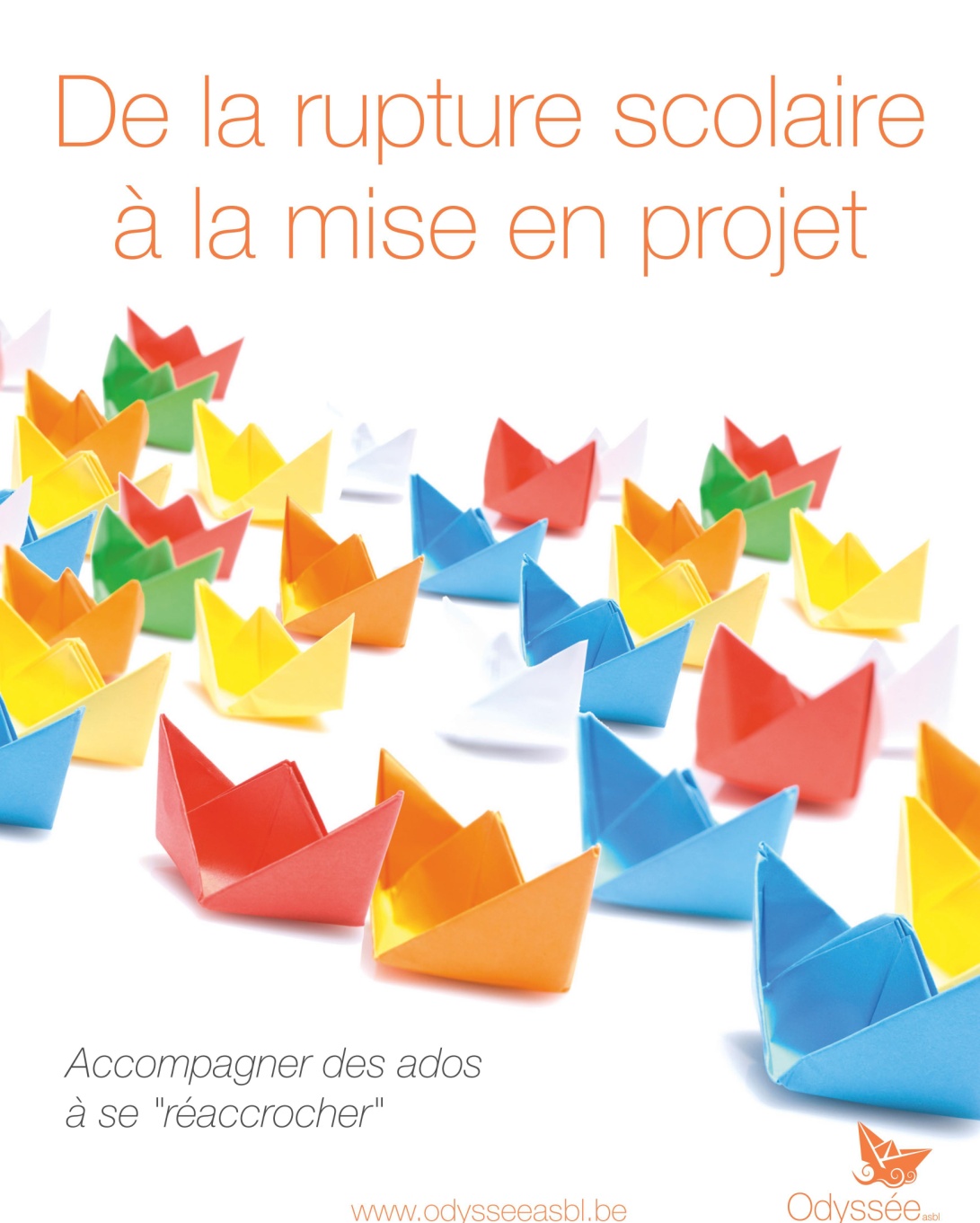 Helping teenagers 
re-engage
Our mission
We have chosen to act in favour of teenagers dropping out of school from 12 to 20 years old. 

Re-engaging teenagers is avoiding lost generations !

Let’s not forget that not all children enter school with equal chances! We aim at diminishing the consequences of social inequity. 

We support young people so that they can build their future and enter active life. 

± 1 teenager/6 leaves school without diploma in Brussels and in Wallonia. We want to help them not to waste their talents. 

The Odyssée asbl reweaves the ties between the teenager, school, family and society.
Inside school reinsertation services
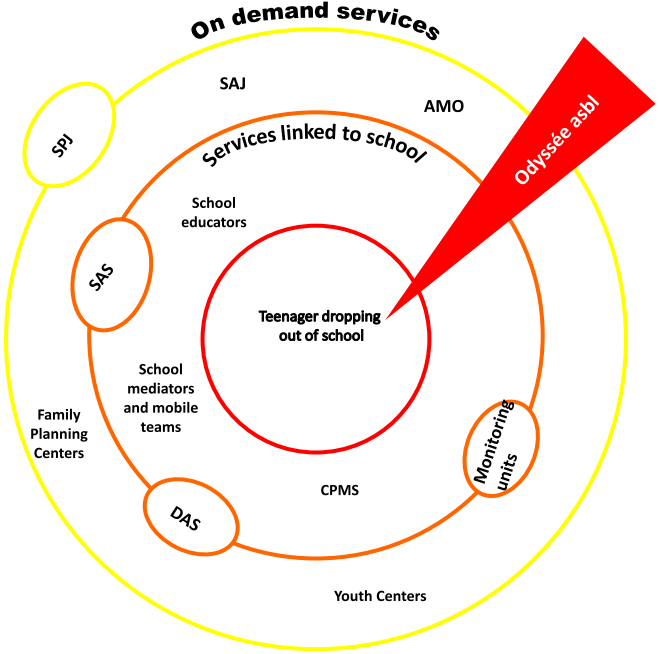 « We reach out to the teenager on our own initiative »
SAS: Service d’Accrochage Scolaire  (School Reinsertion Services)
 (12 in Belgium and only 3 in Brussels).
SAJ: Service d’aide à la jeunesse (Youth Service System)
SPJ: Service de protection de la jeunesse (Youth protection Services
AMO: Aide en milieu ouvert (Open Educational Support)
DAS: Dispositif d’Accrochage Scolaire (School Reinsertion Services)
Cellules de veille : Cellules communales d’Accrochage Scolaire (Communal Services for School reintegration)
Our actions
Partnerships with schools in Brussels and in Wallonia, with the SAJ, the SPJ, parents, …
Individual follow-up




  Group workshops


Learning support
Literacy
Philosophical practice


Training for teachers and educators

Support to the families
Listening to the school
Approaching the teenager
Re-engaging the teenager
Accompany the teenager
Close the work
School mediation
Family mediation
Trauma recovering help
Reorientation
Solving of administrative and social problems
Workshops within the school
Workshops outside school
I become more self-confident
I become more self-confident and I grant my trust to others
I become more self-confident and I grant my trust to others, my behaviour influences my relationships
Our impact
The young people
2010-2011 : 105 coached young people
2011-2012 : 173 coached young people
2012-2013 : 417 coached young people
2013-2014 : 570 coached young people

2014-2015 :  1076 coached young people by April, 22 2015
967 in group and 109 in individual follow-up




On average 91% 
of contacted young people accept an appointment
On average 84% 
of young people met attend school or a training program in June.

In 2013-2014, we have accompanied 126 teachers and educators.  
In 2014-2015, to this date, we have accompanied 105 teachers and educators.
Our results for the individual follow-up
Our recommendations
Creating bonds

“It takes a village to raise a child” 

Foster educational alliances between professionals/students, young people/family

Allowing collective and emotional intelligence to emerge

Teaching young people and professionals the value of participatory work

Training education providers to this collective and emotional intelligence

Engaging families in this collaborative work
Our book
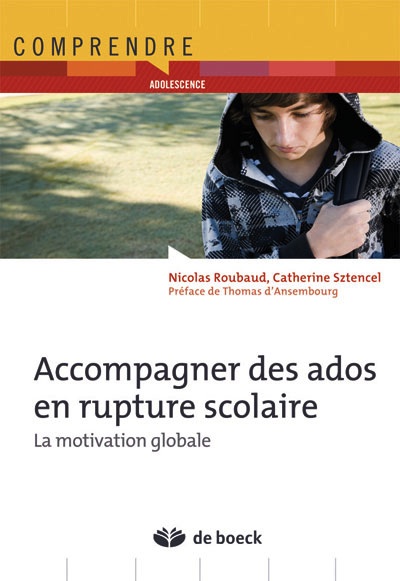 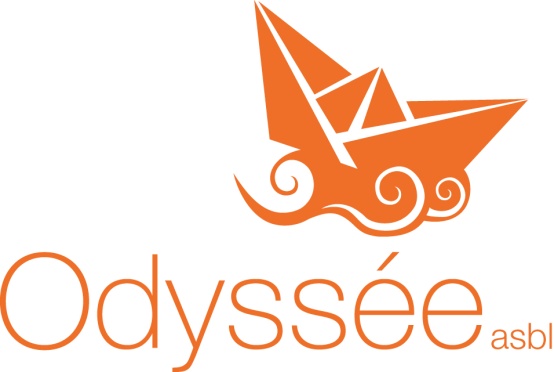 www.odysseeasbl.be
At the moment, only available in French